Begroten, offreren en werkplannig makenBegroting van het waterschap
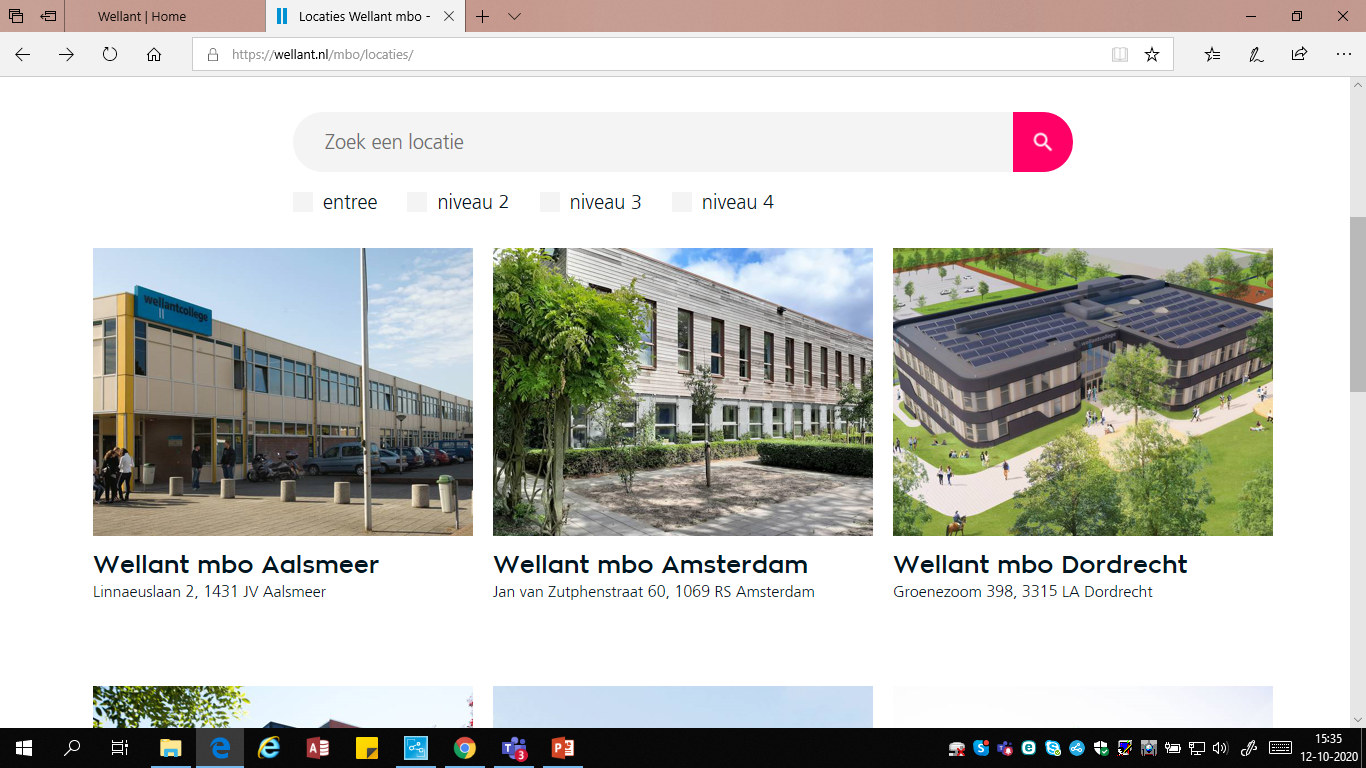 Maak een inschatting
Hoeveel geld gaat er om in Waterschap Scheldestromen?
Waar geven ze het meeste geld aan uit? 
Hoe komt het waterschap aan geld?
Herhaling
- Wat waren de twee doelstellingen van een begroting?
Begroten, offreren en werkplanning maken
Het lezen van een begroting van een waterschap
scheldestromen.waterschapsinformatie.nl
https://scheldestromen.waterschapsinformatie.nl/document/9288877/1/6_b_%20Programmabegroting%202021%20en%20meerjarenraming%202021-2024
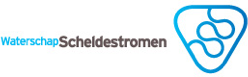 Begroten, offreren en werkplanning maken
Hoe komt een waterschap aan zijn inkomsten?
Waar geeft een waterschap zijn geld aan uit?
Hoe effectief wordt dit geld besteed?
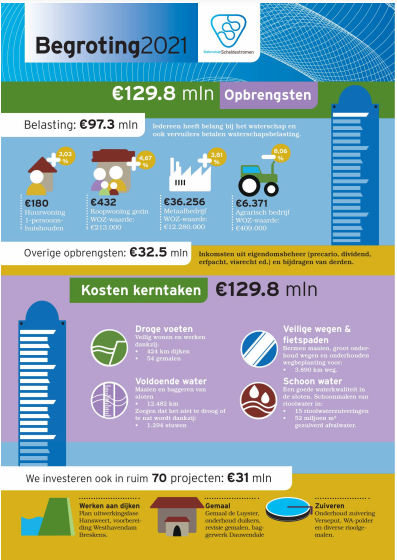 Begroting waterschapScheldestromen
Volgende slides meer ingezoomd
Begroten en offreren
Begroting waterschap
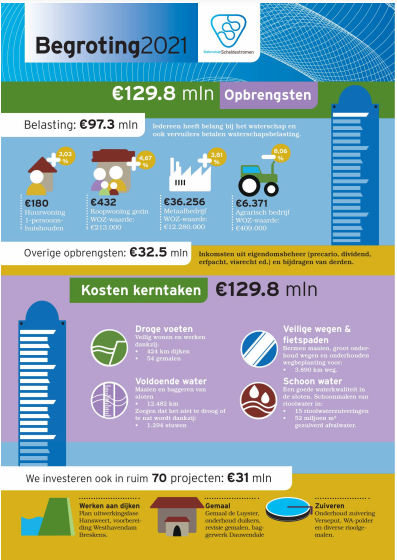 Volgende slides meer ingezoomd
Begroten en offreren
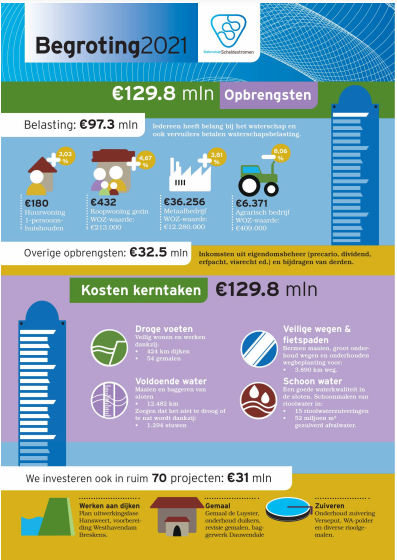 Begroting waterschap
Volgende slides meer ingezoomd
Begroten en offreren
De inkomsten van een waterschap
De inkomsten van een waterschap
Watersysteemheffing
Zuiveringsheffing
Verontreinigingsheffing
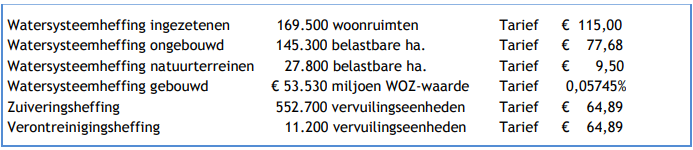 Uitgaven waterschap
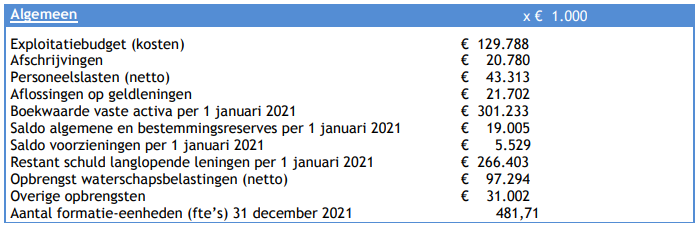 Programmabegroting
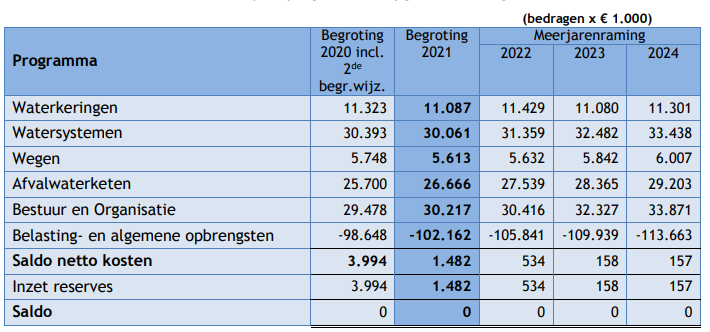 Programma watersystemen
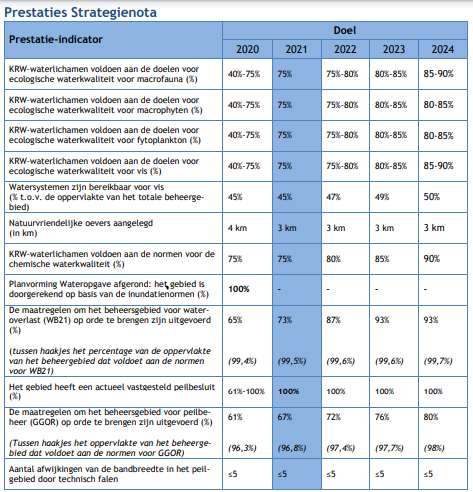 Water-systemen
ouderavond oktober 2019
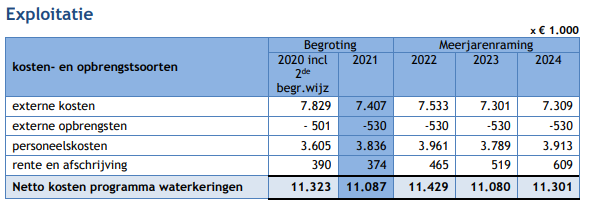 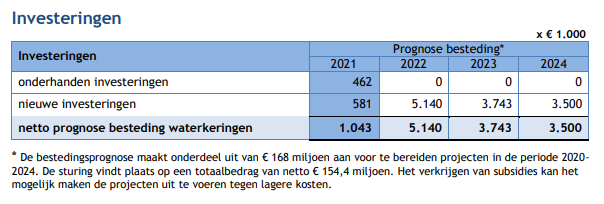 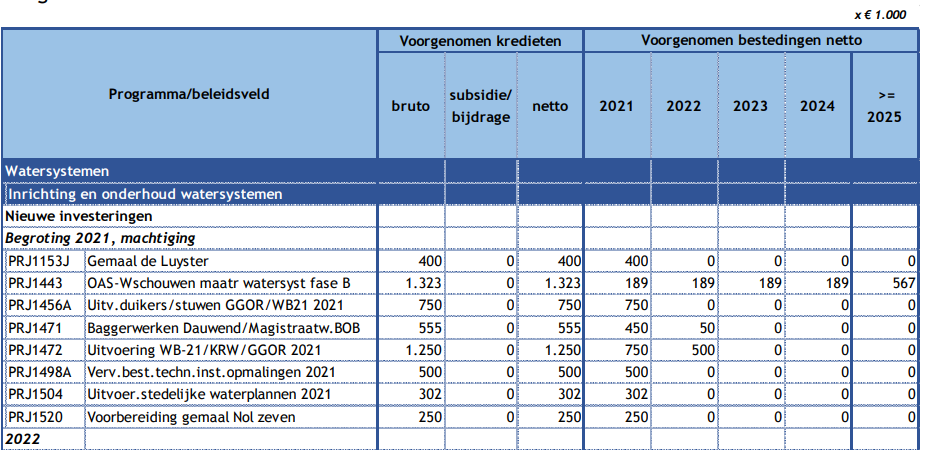 Water-systemen
Programma wegen
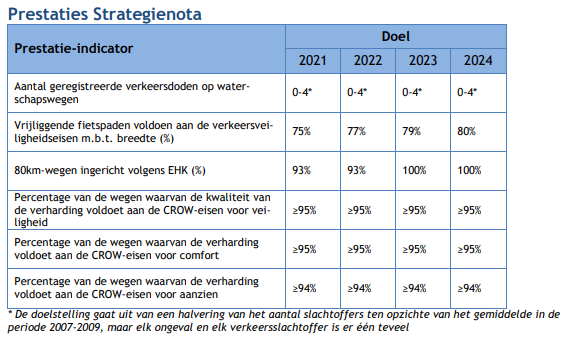 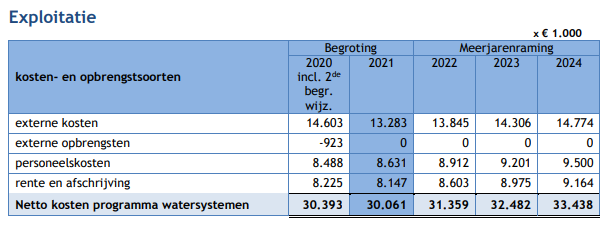 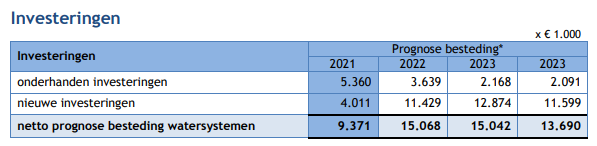 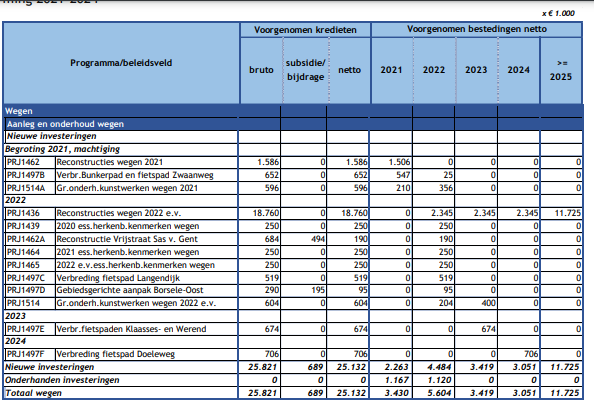 Programma afvalwaterketen
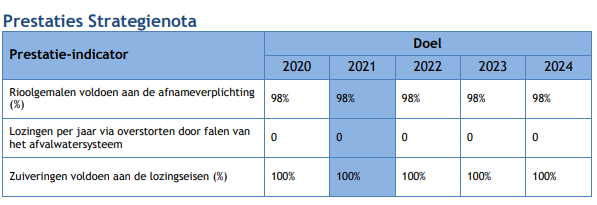 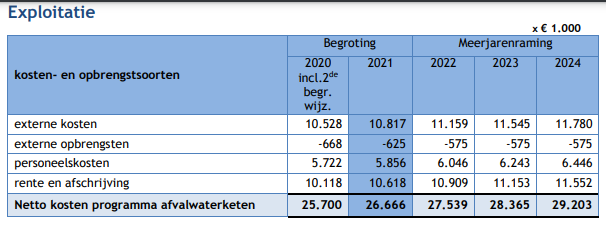 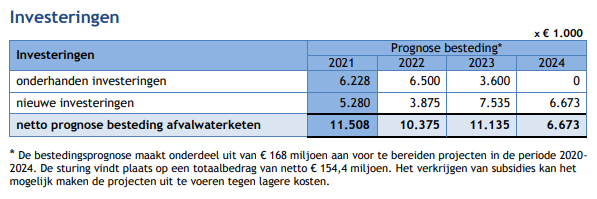 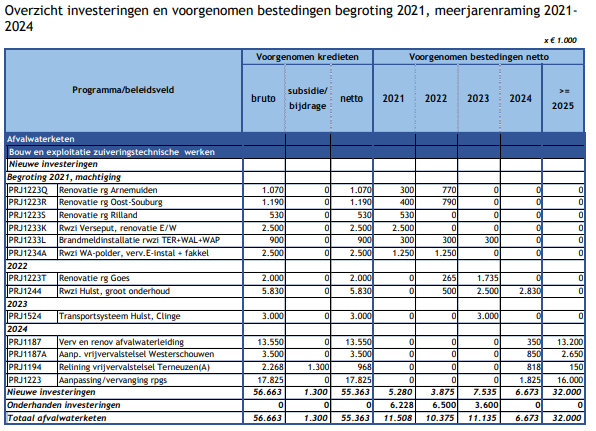 Bestuur en organisatie
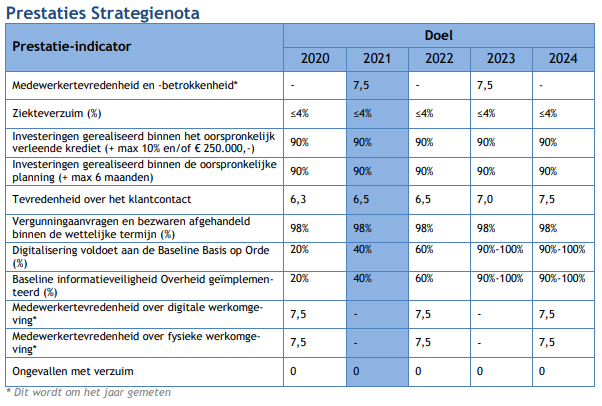 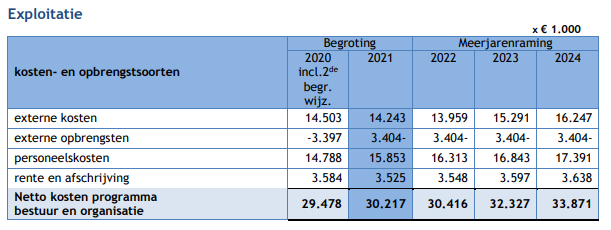 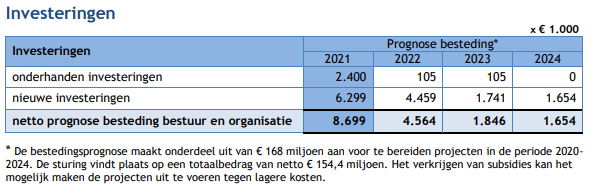 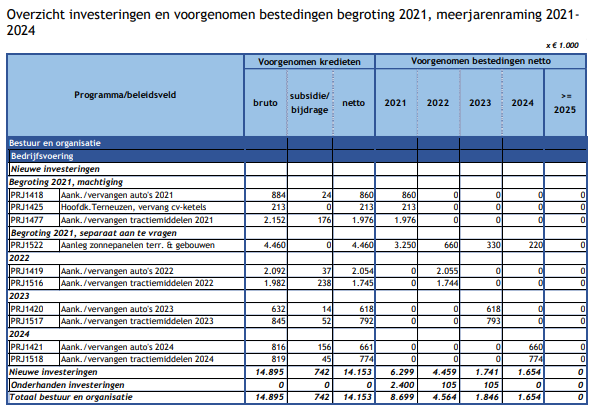 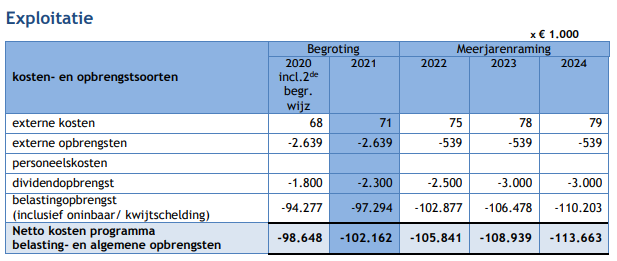 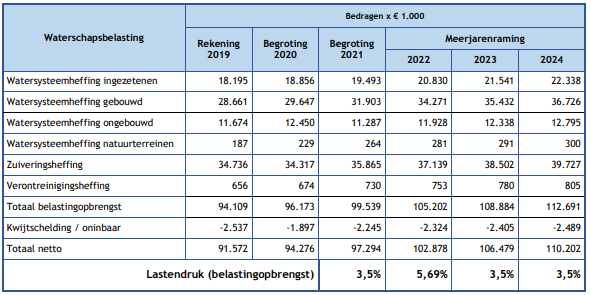 ouderavond oktober 2019
Opdracht:
Zoek een begroting van jouw waterschap en/of je gemeente en kijk waar zij hun geld aan uitgeven. 
Schrijf dingen die je opvallen op
Schat vooraf in 
Hoeveel geld gaat er om in je gemeente / waterschap?
Waar geven ze het meeste geld aan uit? 
Hoe komt het waterschap of de gemeente aan geld?
ouderavond oktober 2019